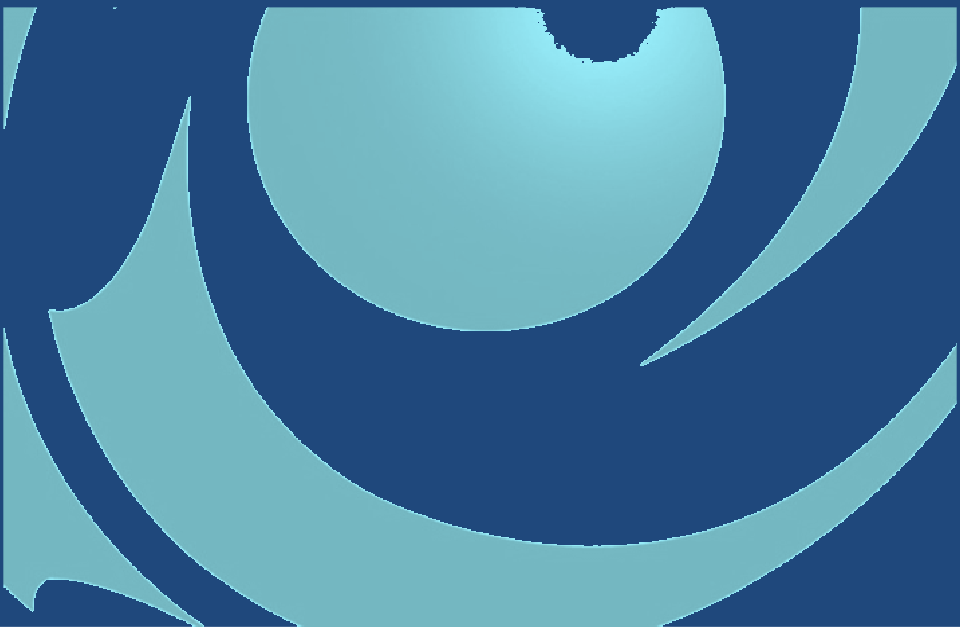 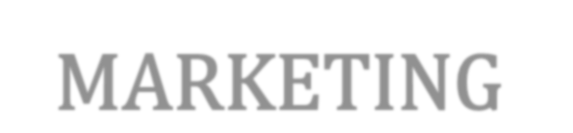 MARKETING  INFORMATION  SYSTEM
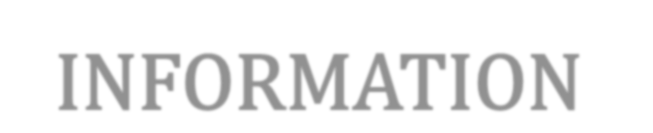 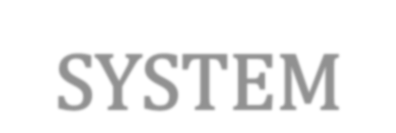 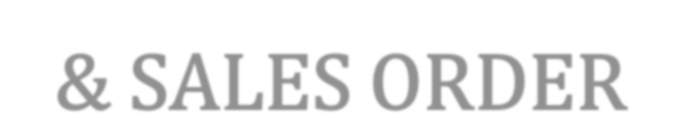 & SALES ORDER  PROCESS
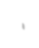 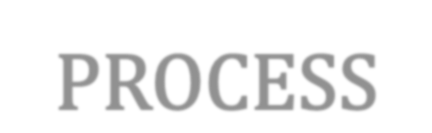 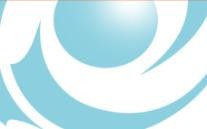 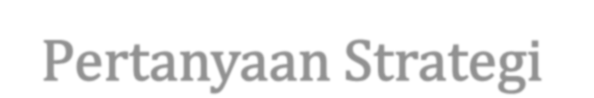 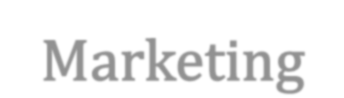 Pertanyaan Strategi Marketing
2
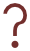 Produk apa yang harus dibuat?

Berapa banyak yang harus dibuat dibuat untuk setiap  produk?

Bagaimana	cara	terbaik	mempromosikan	dan  mengiklankan produk yang dibuat?

Bagaimana mendistribusikan produk dibuat agar
kepuasan pelanggan maksimal?

Berapa harga yang harus ditetapkan untuk produk  dibuat?
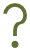 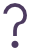 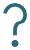 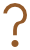 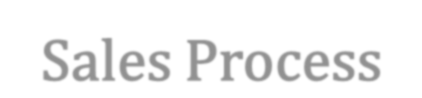 Sales Process
3
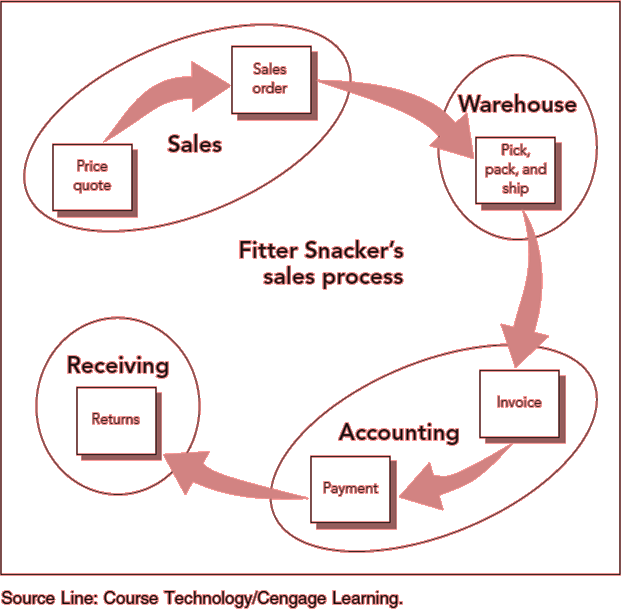 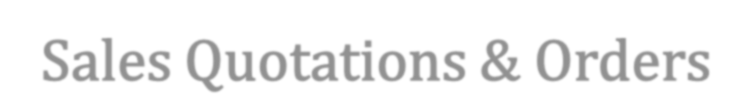 Sales Quotations & Orders
Sales Quotations:	• Penawaran harga kepada customer.  Sales Orders:	• Pesanan penjualan dari customer.
4
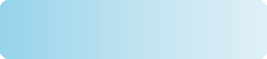 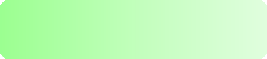 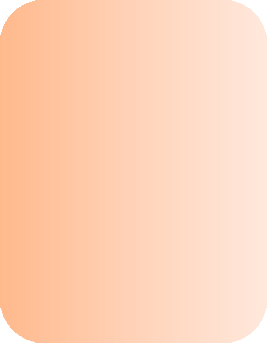 Pemberian Diskon
Order tidak langsung dilakukan setelah  Quotations diberikan.
Pertanyaan terkait dengan tanggal  pengiriman pada saat customer mau  melakukan Order.
Posisi Credit Limit customer.
Bagian/unit apa saja yang terlibat?
Hal yang perlu
diperhatikan:
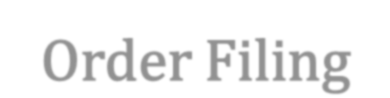 Order Filing
5
Packing list  dan shipping  labels dicetak  pada bagian  sales dan  diberikan  kepada  bagian  warehouse  untuk  dilakukan  picking,  packing dan  delivery.
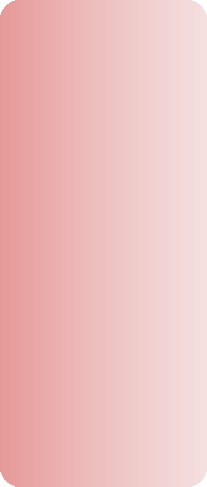 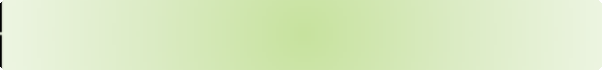 Hal yang perlu diperhatikan:
Customer menginginkan partial shipment terhadap
apa yang tersedia, dan sisanya sebagai backorder.
Customer hanya membeli apa yang tersedia, sisanya  dibatalkan, dan dibuka order baru.
Customer bersedia menunggu sampai seluruh  order terpenuhi untuk menghemat biaya  pengiriman.
Bagian/unit apa saja yang terlibat?
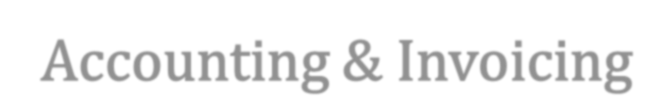 Accounting & Invoicing
6
Data dari sales order akan menjadi dasar untuk  pembuatan invoice.
Umumnya koreksi terhadap invoice diperlukan  terkait dengan partial shipment ataupun  perubahan lainnya terkait dengan perubahan pada  sales order.
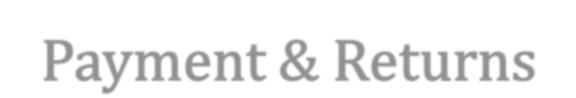 Payment & Returns
7
Customer yang membayar  dibawah 10 hari mendapat  diskon 2 persen.
Nota Debit dari customer  terkait dengan retur, maupun  klaim produk cacat juga perlu  menjadi perhatian.
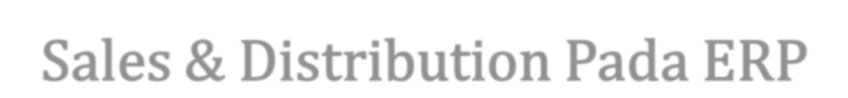 Sales & Distribution Pada ERP
8
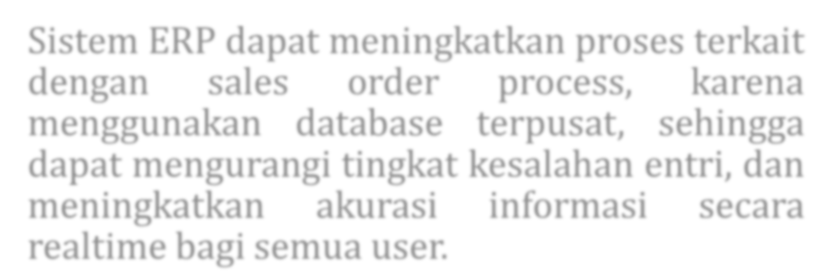 Sistem ERP dapat meningkatkan proses terkait  dengan sales order process, karena  menggunakan database terpusat, sehingga  dapat mengurangi tingkat kesalahan entri, dan  meningkatkan akurasi informasi secara  realtime bagi semua user.
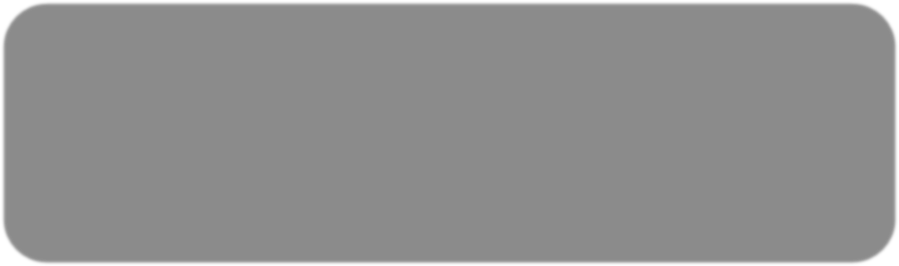 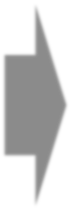 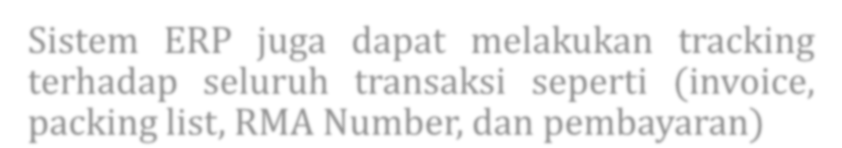 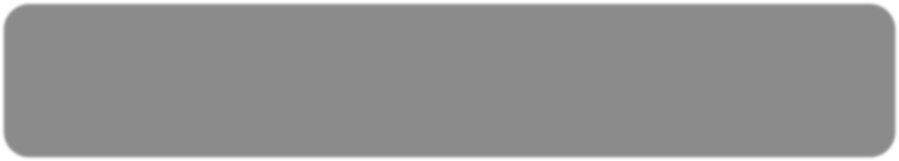 Sistem ERP juga dapat melakukan  terhadap seluruh transaksi seperti
tracking  (invoice,
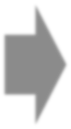 packing list, RMA Number, dan pembayaran)

RMA = Return Merchandise Authorization.
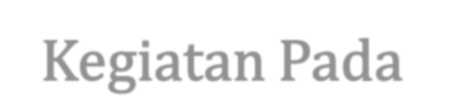 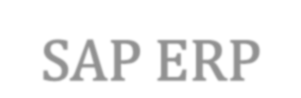 Kegiatan Pada SAP ERP
9
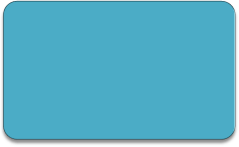 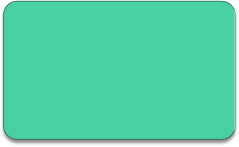 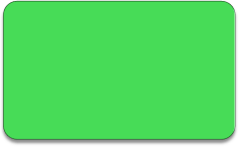 Presales  activities
Sales order  processing
Inventory  sourcing
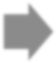 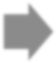 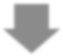 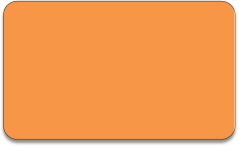 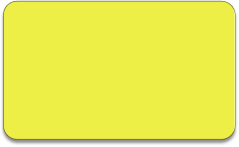 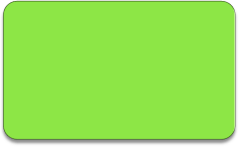 Payment
Billing
Delivery
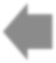 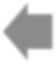